Agile Sprint Retrospective Meeting Agenda Template Example
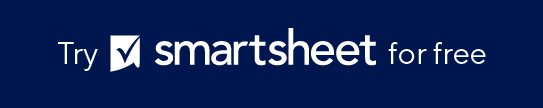 When To Use This Template: Use this Agile sprint retrospective meeting agenda template to structure your sprint retrospective meetings. Doing so will help ensure that all participants engage and that the meeting covers essential topics like what went well, areas for improvement, brainstorming, and action planning.
Notable Templates Features: The template Includes sections for Welcome (including acknowledging Participants, Ground Rules, Safety/Mood Check, and playing an Icebreaker), a Review of the sprint, Brainstorming, a section to Prioritize ideas, Action Planning, and a meeting Closing activity.
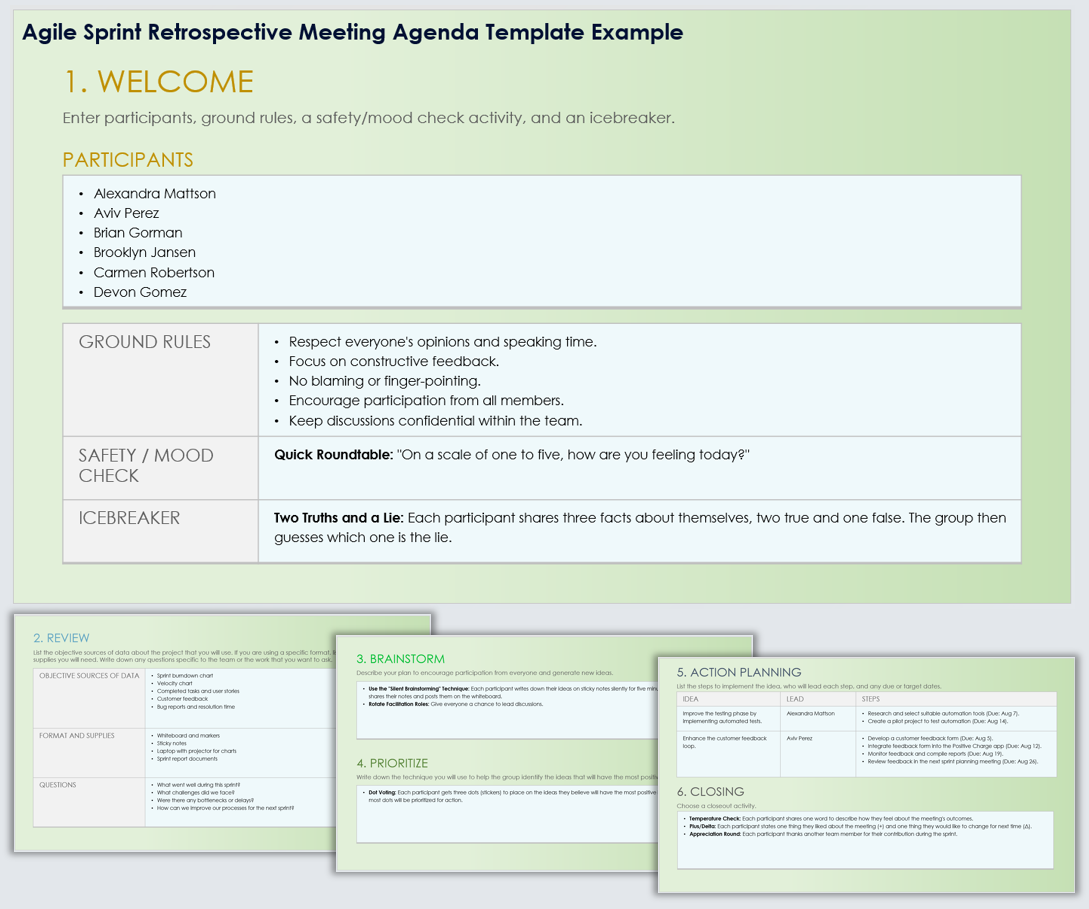 Agile Sprint Retrospective Meeting Agenda Template Example
1. WELCOME
Enter participants, ground rules, a safety/mood check activity, and an icebreaker.
PARTICIPANTS
2. REVIEW
List the objective sources of data about the project that you will use. If you are using a specific format, list it here along with the supplies you will need. Write down any questions specific to the team or the work that you want to ask.
3. BRAINSTORM
Describe your plan to encourage participation from everyone and generate new ideas.
4. PRIORITIZE
Write down the technique you will use to help the group identify the ideas that will have the most positive impact.
5. ACTION PLANNING
List the steps to implement the idea, who will lead each step, and any due or target dates.
6. CLOSING
Choose a closeout activity.